Electric Machine Design Course
Selection of Phases, Poles, Stator & Rotor Slots
Lecture # 10
Mod 10 Copyright: JR Hendershot 2012
90
Selection of number of phases (m)
Most inverter fed machines perform well using three phases

Therefore available IGBT & MOSFET bridges are for (3) phases

Two (3) phase circuits are sometimes used for fault tolerance

Large machines frequently use multiple (3) phase circuits

Stepping motors utilize  (2), (3) & (4) phase stators

SR (switched reluctance) machines use (2), (3), (4), (5) & (6) phases

These lectures are all based upon (3) or multiples of (3) phases
Mod 10 Copyright: JR Hendershot 2012
91
POLES, SLOTS & PHASE SELECTION(Certain items not applicable to IMs or RSMs)
1-Three phase most common, six phases reduces phase current by one half.
2-Single phase not uncommon for PM generators. 
3-Torque density increases with increased number of poles. 
4-Iron losses increases with increased number of poles.
5-Transistor losses increases with increased number of poles.
6-Integral number or fractional number of slots to number of poles.
	Fractional slot combinations yields lower cogging torque.
7-Ratio of slots to pole numbers determines winding choice options.
	Minimizing end turn length is sometimes most important issue.
8-Only certain combinations possible for balanced distributed phase windings.
9-Multiple 3-phase circuits further limits choices of slots & poles.
10-Ideal winding distribution factor of unity is effected by number of slots to poles.
Mod 10 Copyright: JR Hendershot 2012
92
Guidelines for slot-pole selections
Pole number guidelines

Higher pole numbers yield higher torque densities & power to some degree. (Increasing speed easily increases machine power density)

Design options when increasing pole number with thinner yokes
	Larger rotor O.D. or smaller stator O.D. or larger rotor I.D.

Sine currents require ~ 20 PWM chops per cycle 20f = PWM freq.

				Stator slot selection guidelines
 Integral slot windings yield highest winding factor, mod (Ss,m) = 0
 
Fractional slot numbers yield short end windings.    Ss mod 2p ≠ 0

Fractional slot stators are automation friendly & low cost.
Mod 10 Copyright: JR Hendershot 2012
93
Selection for number of rotor poles (2p)
Induction Motor Pole Selection:
	(4) pole limit for inverter AC induction > 1300 Nm
	High poles decreases efficiency & power factor

Reluctance Synchronous Motor Pole Selection:
	Most any number depending upon rotor diameter
     Determined by rotor pole saliency design
     Saliency ratio must be as high as possible

PM rotor machine pole selection:
     Select highest pole number allowed by inverter
     Depends upon rpm and Inverter carrier frequency
     (Rotor pole number need not =  stator pole number)
Mod 10 Copyright: JR Hendershot 2012
94
Effects of different slot ratios and pole numbers
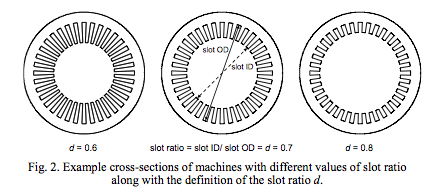 Different slot ratio  results of changing pole numbers & rotor diameters
(O.D. unchanged)
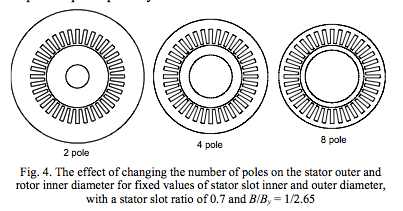 O.D. change vs. number of poles and fixed rotor diameter
Prof. W. L. Soong
U of Adelaida
Mod 10 Copyright: JR Hendershot 2012
95
Pole selection guidelines for AC Induction motors
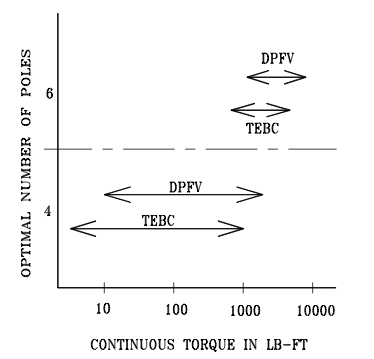 Also applies to RSM motors (JRH)
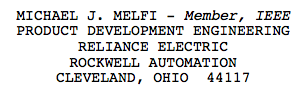 Mod 10 Copyright: JR Hendershot 2012
96
Pole selection for PM-DC or PM-AC brushless
High pole number increases flux leakage & increases torque density
			(2) poles          ~100 Krpm and higher
			(4) poles up to ~50 Krpm
			(8 -10) poles up to ~25 Krpm
			(12) & higher for very low speed “torquers”

Advantages of increasing number of poles are;
	1 Reduction in active material cross sections  including
 	   soft iron for stator & rotor cores and magnet thickness.
	2 Higher pole numbers reduces magnet cost 
	3 Rotor diameter can be larger with same stator diameter
	4 Stator diameter can be smaller with same rotor
	5 Reduction of phase resistance improves efficiency, due to 	    	  	   smaller coil lengths (end turns)

Disadvantages of higher pole numbers:
	1 Flux leakage varies directly with pole pair number
	2 Iron losses increase with higher pole pair numbers
	3 Higher PWM frequencies required with more poles
Mod 10 Copyright: JR Hendershot 2012
97
End turn resistance vs number of poles(Lowers ohmic losses and increases efficiency
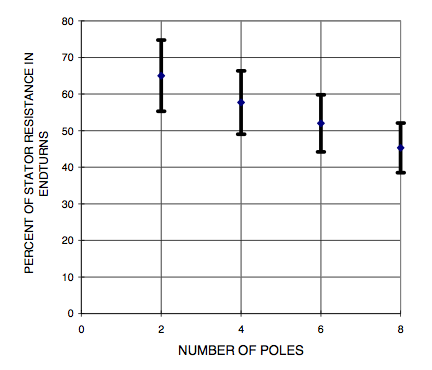 Mod 10 Copyright: JR Hendershot 2012
98
Pole selection for RSM machines (salient pole rotors)(Reluctance Synchronous Machines)
Best advice is to use standard (4) pole ‘IM stator 

Many pros & cons relate to PM machines pole selection apply

Inductance ratio of d axis to q axis is most important design factor

Flux carrier & barrier rotor proportions require sufficient material ratios to achieve Lq / Ld ratio over 5  (8 to 10 preferred)

Maximum pole number depends upon rotor circumference

Typical designs tend to have pole numbers equal to existing AC induction motor stator lamination used for design (normally 2p).
Mod 10 Copyright: JR Hendershot 2012
99
Slot & pole considerations for 3 - phase balanced windings
Stator slot number vs phases,  mod (Ss,m) = 0

Limited list of combinations of slots & poles

The multiple phase coil location possibilities result in different winding distribution factors.  (Max = 1.0)

Select winding with highest distribution factor
Mod 10 Copyright: JR Hendershot 2012
100
Stator slot number (S or Q) selection for three phase windings
Suggested guide lines:
	Slot number (S), mod (S, m) = 0
	(3 ,6, 9, 12, 15, 18, 21, 24 ,27, 30……)

Phase windings should be balanced:
	All slots are filled with same number of conductors
	with location of phases in slots to be 120 deg E
	apart.      Slots/pole/phase,  (Ss/2p/m) ≤ 2
	
If  (Ss/2p/m) 1≤, known as fractional slot winding with 
phase coils spanning single teeth.

If (Ss/2p/m) ≥1, known as integral slot winding with 
phase coils spanning two or more teeth.
(Slots = (Ss) in USA, = (Qs) in Europe)
Mod 10 Copyright: JR Hendershot 2012
101
Possible slots/pole/phase for balanced windings
In publications such as ISBN 978-0-9840687-0-8 lists of slot/pole combinations for balanced windings are provided in chapter # 3.

Based upon a few simple rules a list of slots/pole choices that cannot provide balanced windings are provided on the next slide.

	Number of stator slots must be divisible by number of phases
	with zero remainder:   mod (Ss,m) = 0
	
	Each group or set of phase coils must be located equally spaced 	around stator set of slots used for each phase:   360O/m

		Phases		Phase coil set spacing
		   2				180O
		   3				120O
		   4				  90O
		    5				  72O
		   6				  60O
Mod 10 Copyright: JR Hendershot 2012
102
Impossible slot-pole combinations for balanced three phase windings
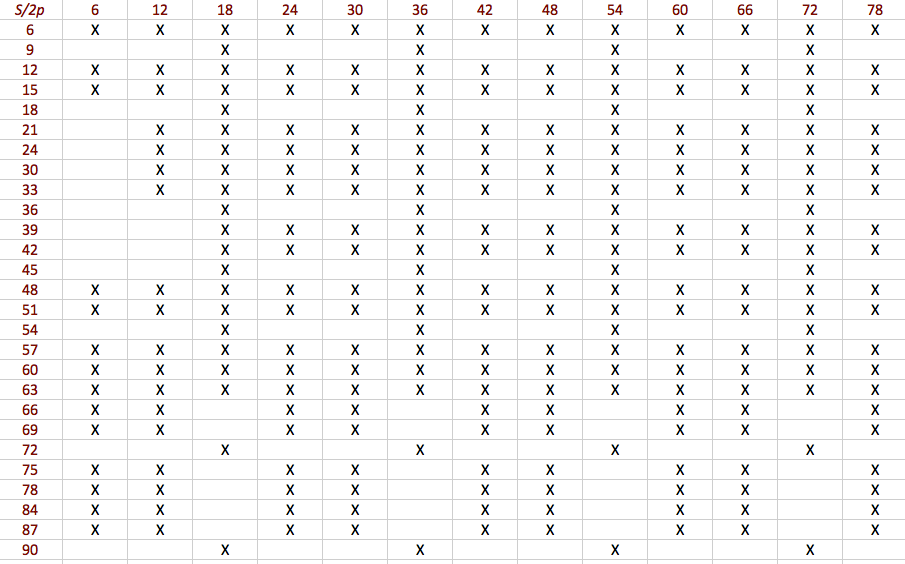 Mod 10 Copyright: JR Hendershot 2012
103
Rotor bar number choices for AC induction rotors
Historical rules abound for choosing rotor bar numbers

Rules based upon experience with grid powered AC machines under fixed voltages and frequency.

Bar number (Qr) should never equal stator slot number

Bar number guidelines:
	(2) & (4) pole, bar number = 80% of stator slots
	(8) or more poles, bar number = 120% stator slots

All rotor positions, select bar number for lowest number 
of aligned slot openings of stator to rotor slots.

I use a minimum of 5 to 7 bars per pole
Mod 10 Copyright: JR Hendershot 2012
104
Stator slots vs. rotor bars for NEMA AC motors
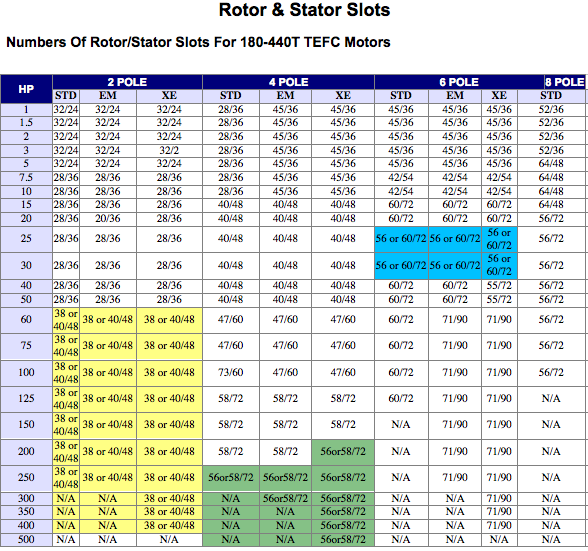 EM = “E” Master 
EX = premium efficient
Mod 10 Copyright: JR Hendershot 2012
105
Reliance (ABB)
Grid motor rotor bar number rules
|N1 - N2| < > P+/- 2 where P is number of poles
|N1 - N2| < > 3 * m * P where p is integer
|N1 - N2| < > 5 * P
N2 should be above or below N1 by at least 15 bars or 25% of N1.
N2 is generally not odd
N2 should not be twice a prime number
N2 should not be divisible by the number of poles
Some designers prefer N1 > N2 although there are lots of exceptions
N1/N2 = 24/19 is a relatively common ratio

These rules are intended for grid powered motors.

Another famous list is by Dr. Syrel Veinott is in his priceless book,
Theory and Design of Small Induction Motors,
Electrical Apparatus Magazine
By R. By R. Nailen, June 2005
Mod 10 Copyright: JR Hendershot 2012
106
Title
Mod 10 Copyright: JR Hendershot 2012
107
Title
Mod 10 Copyright: JR Hendershot 2012
108